MATSATI.COM Teaching Ministry
Website: https://www.matsati.com YouTube Channel: https://www.youtube.com/user/MATSATI/
ישעיהו לז:יג-יח  / Isaiah 37:13-18
LIVE STREAM: 6:30 pm EST Thursday
Rabbi Jeremiah
– Hebrew Language Labs: FREE
– Weekly Torah Portion: Triennial cycle
Join us at Telegram:
https://t.me/MessianicChat
A Community
for Learning
YouTube Channels
https://YouTube.com/c/HebrewLiteracy 
https://www.youtube.com/channel/UC5_qPfruat-sCJJypz0_OBw
Weekly Teachings Free Online
Check Telegram for weekly scheduling of teachings.
Discuss the Scriptures, 
learn the languages, 
and fellowship
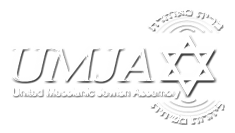 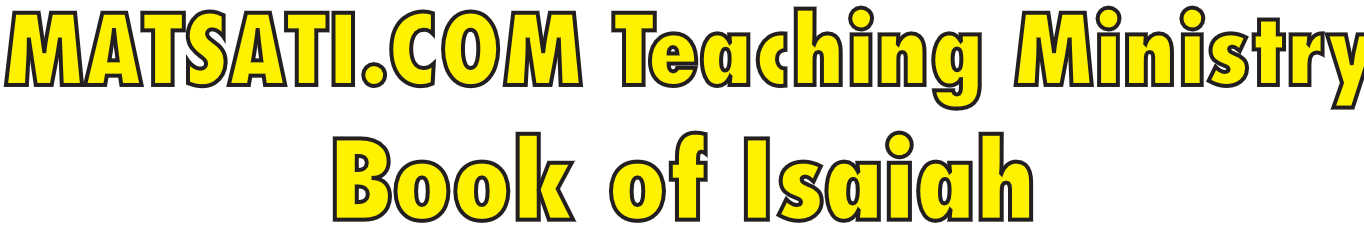 Isaiah 37:13-18
ישעיהו לז:יג-יח
Psychological Manipulation a Tactic of the Enemy
Isaiah / ישעיה
http://www.matsati.com
[Speaker Notes: אַבָּא שֶׁבְּשָׁמַיִם שְׁמֹר אוֹתָנוּ קְדוֹשִׁים וּטְהוֹרִים וְרָחַץ אוֹתָנוּ בִּדְבָרְךָ.  עִזְרוּ לָנוּ לְחַיּוֹת אֶת חַיֵּינוּ לְתִפְאַרְתְּכֶם. אנחנו מתפללים בשם ישוע המשיח - אָמֵן]
מבוא לישעיהו

Part 1
Isaiah / ישעיה
http://www.matsati.com
Psychological Manipulation

Concealing aggressive intentions and behaviors and pretending to be friendly and good-natured.
Knowing the psychological vulnerabilities of the victim to determine which tactics are likely to be the most effective.
Having a sufficient level of ruthlessness to have no qualms about causing harm to the victim if necessary.
Isaiah / ישעיה
http://www.matsati.com
Revelation 11:15  
11:15 And the seventh angel sounded; and there were great voices in heaven, saying, The kingdoms of this world are become the kingdoms of our Lord, and of his Christ; and he shall reign for ever and ever. (KJV Ἡ οὐαὶ ἡ δευτέρα ἀπῆλθεν· ἰδοὺ ἡ οὐαὶ ἡ τρίτη ἔρχεται ταχύ. Καὶ ὁ ἕβδομος ἄγγελος ἐσάλπισεν· καὶ ἐγένοντο φωναὶ μεγάλαι ἐν τῷ οὐρανῷ λέγοντες· ἐγένετο ἡ βασιλεία τοῦ κόσμου τοῦ κυρίου ἡμῶν καὶ τοῦ χριστοῦ αὐτοῦ, καὶ βασιλεύσει εἰς τοὺς αἰῶνας τῶν αἰώνων.)
Isaiah / ישעיה
http://www.matsati.com
1 Peter 4:17–19  
4:17 For the time is come that judgment must begin at the house of God: and if it first begin at us, what shall the end be of them that obey not the gospel of God? 4:18 And if the righteous scarcely be saved, where shall the ungodly and the sinner appear? 4:19 Wherefore let them that suffer according to the will of God commit the keeping of their souls to him in well doing, as unto a faithful Creator. (KJV 17 ὅτι °ὁ καιρὸς τοῦ ἄρξασθαι τὸ κρίμα ἀπὸ τοῦ οἴκου τοῦ θεοῦ·* εἰ δὲ πρῶτον ἀφʼ ⸀ἡμῶν, τί τὸ τέλος τῶν ἀπειθούντων τῷ τοῦ θεοῦ εὐαγγελίῳ; 18 καὶ εἰ ὁ ⸆ δίκαιος μόλις σῴζεται, ὁ ⸂ἀσεβὴς καὶ ἁμαρτωλὸς⸃ ποῦ φανεῖται;* 19 ὥστε καὶ οἱ πάσχοντες κατὰ τὸ θέλημα τοῦ* θεοῦ πιστῷ κτίστῃ παρατιθέσθωσαν τὰς ⸂ψυχὰς αὐτῶν⸃ ἐν ⸀ἀγαθοποιΐᾳ.*)
Isaiah / ישעיה
http://www.matsati.com
ספר ישעיה

Part 2
Isaiah / ישעיה
http://www.matsati.com
﻿ספר ישעיה פרק לז
﻿יג   אַיֵּה מֶלֶךְ-חֲמָת וּמֶלֶךְ אַרְפָּד וּמֶלֶךְ לָעִיר סְפַרְוָיִם הֵנַע וְעִוָּה: יד   וַיִּקַּח חִזְקִיָּהוּ אֶת-הַסְּפָרִים מִיַּד הַמַּלְאָכִים וַיִּקְרָאֵהוּ וַיַּעַל בֵּית יְהֹוָה וַיִּפְרְשֵֹהוּ חִזְקִיָּהוּ לִפְנֵי יְהֹוָה: טו   וַיִּתְפַּלֵּל חִזְקִיָּהוּ אֶל-יְהֹוָה לֵאמֹר: טז   יְהֹוָה צְבָאוֹת אֱלֹהֵי יִשְֹרָאֵל ישֵׁב הַכְּרֻבִים אַתָּה-הוּא הָאֱלֹהִים לְבַדְּךָ לְכֹל מַמְלְכוֹת הָאָרֶץ אַתָּה עָשִֹיתָ אֶת-הַשָּׁמַיִם וְאֶת-הָאָרֶץ: יז   הַטֵּה יְהֹוָה | אָזְנְךָ וּשְׁמָע פְּקַח יְהֹוָה עֵינֶךָ וּרְאֵה וּשְׁמַע אֵת כָּל-דִּבְרֵי סַנְחֵרִיב אֲשֶׁר שָׁלַח לְחָרֵף אֱלֹהִים חָי: יח   אָמְנָם יְהֹוָה הֶחֱרִיבוּ מַלְכֵי אַשּׁוּר אֶת-כָּל-הָאֲרָצוֹת וְאֶת-אַרְצָם:
Isaiah / ישעיה
http://www.matsati.com
Romans 8:36–39  
8:36 As it is written, For thy sake we are killed all the day long; we are accounted as sheep for the slaughter. 8:37 Nay, in all these things we are more than conquerors through him that loved us. 8:38 For I am persuaded, that neither death, nor life, nor angels, nor principalities, nor powers, nor things present, nor things to come, 8:39 Nor height, nor depth, nor any other creature, shall be able to separate us from the love of God, which is in Christ Jesus our Lord. (KJV 36 καθὼς γέγραπται ὅτι ἕνεκεν σοῦ θανατούμεθα ὅλην τὴν ἡμέραν, ἐλογίσθημεν ὡς πρόβατα σφαγῆς*. 37 ἀλλʼ ἐν τούτοις πᾶσιν ὑπερνικῶμεν διὰ* ⸂τοῦ ἀγαπήσαντος⸃ ἡμᾶς*. 38 πέπεισμαι γὰρ ὅτι οὔτε θάνατος οὔτε ζωὴ οὔτε ⸀ἄγγελοι οὔτε ⸁ἀρχαὶ οὔτε ⸉ἐνεστῶτα οὔτε μέλλοντα οὔτε δυνάμεις⸊* 39 οὔτε ὕψωμα οὔτε βάθος οὔτε °τις κτίσις ἑτέρα δυνήσεται ἡμᾶς χωρίσαι ἀπὸ τῆς ἀγάπης τοῦ θεοῦ τῆς ἐν Χριστῷ Ἰησοῦ τῷ κυρίῳ ἡμῶν*.)
Isaiah / ישעיה
http://www.matsati.com
ספר שמות פרק כ
א   וַיְדַבֵּר אֱלֹהִים אֵת כָּל-הַדְּבָרִים הָאֵלֶּה לֵאמֹר:   ס   ב   אָנֹכִי יְהוָֹה אֱלֹהֶיךָ אֲשֶׁר הוֹצֵאתִיךָ מֵאֶרֶץ מִצְרַיִם מִבֵּית עֲבָדִים: ג   לֹא-יִהְיֶה לְךָ אֱלֹהִים אֲחֵרִים עַל-פָּנָי: ד   לֹא-תַעֲשֶֹה לְךָ פֶסֶל וְכָל-תְּמוּנָה אֲשֶׁר בַּשָּׁמַיִם מִמַּעַל וַאֲשֶׁר בָּאָרֶץ מִתָּחַת וַאֲשֶׁר בַּמַּיִם מִתַּחַת לָאָרֶץ: ה   לֹא-תִשְׁתַּחֲוֶה לָהֶם וְלֹא תָעָבְדֵם כִּי אָנֹכִי יְהוָֹה אֱלֹהֶיךָ אֵל קַנָּא פֹּקֵד עֲוֹן אָבֹת עַל-בָּנִים עַל-שִׁלֵּשִׁים וְעַל-רִבֵּעִים לְשֹֹנְאָי: ו   וְעֹשֶֹה חֶסֶד לַאֲלָפִים לְאֹהֲבַי וּלְשֹׁמְרֵי מִצְוֹתָי
Isaiah / ישעיה
http://www.matsati.com
Rabbinic Literature
ספרות רבנית

Part 3
Isaiah / ישעיה
http://www.matsati.com
Targum Jonathan son of Uziel Isaiah 37:13-18
37:13 Where is the king of Hamath, and the king of Arphad, and the king of the city of Sepharvaim? hath he not removed them, and carried them captive? 37:14 And Hezekiah received letters from the hands of the messengers, and read one of them: and Hezekiah went to the house of the sanctuary of the Lord, and spread it before the Lord. 37:15 And Hezekiah prayed before the Lord, saying, 37:16 O Lord God of hosts, the God of Israel, whose Shekinah dwelleth above the Cherubim! Thou art the Lord, and there is none besides Thee in all the kingdoms of the earth; Thou hast made the heavens and the earth. 37:17 It is manifest to Thee, O Lord, judge therefore; and it hath been heard by Thee, O Lord, avenge therefore! Take vengeance on account of all the words of Sennacherib, who hath sent to reproach the people of the living God. 37:18 Of a truth, O Lord, the kings of Assyria have laid waste all the provinces and their lands, (TgJ)
Isaiah / ישעיה
http://www.matsati.com
Rashi on Isaiah 37:13 Part 1
הנע ועוה. הניעהו ועוהו מלך אשור החריבם וטילטל' ממקומם:
He exiled [them] and twisted [them] (וְעִוָּה הֵנַע) The king of Assyria exiled him and twisted him; he destroyed them and exiled them from their place.
Isaiah / ישעיה
http://www.matsati.com
ספר שמות פרק טו
כה   וַיִּצְעַק אֶל-יְהֹוָה וַיּוֹרֵהוּ יְהוָֹה עֵץ וַיַּשְׁלֵךְ אֶל-הַמַּיִם וַיִּמְתְּקוּ הַמָּיִם שָׁם שָֹם לוֹ חֹק וּמִשְׁפָּט וְשָׁם נִסָּהוּ: כו   וַיֹּאמֶר אִם-שָׁמוֹעַ תִּשְׁמַע לְקוֹל | יְהוָֹה אֱלֹהֶיךָ וְהַיָּשָׁר בְּעֵינָיו תַּעֲשֶֹה וְהַאֲזַנְתָּ לְמִצְוֹתָיו וְשָׁמַרְתָּ כָּל-חֻקָּיו כָּל-הַמַּחֲלָה אֲשֶׁר-שַֹמְתִּי בְמִצְרַיִם לֹא-אָשִֹים עָלֶיךָ כִּי אֲנִי יְהוָֹה רֹפְאֶךָ: 
Shemot / Exodus 15:25–26  
15:25 And he cried unto the LORD; and the LORD shewed him a tree, which when he had cast into the waters, the waters were made sweet: there he made for them a statute and an ordinance, and there he proved them, 15:26 And said, If thou wilt diligently hearken to the voice of the LORD thy God, and wilt do that which is right in his sight, and wilt give ear to his commandments, and keep all his statutes, I will put none of these diseases upon thee, which I have brought upon the Egyptians: for I am the LORD that healeth thee. (KJV)
Isaiah / ישעיה
http://www.matsati.com
ספר דברים פרק ז
יד   בָּרוּךְ תִּהְיֶה מִכָּל-הָעַמִּים לֹא-יִהְיֶה בְךָ עָקָר וַעֲקָרָה וּבִבְהֶמְתֶּךָ: טו   וְהֵסִיר יְהוָֹה מִמְּךָ כָּל-חֹלִי וְכָל-מַדְוֵי מִצְרַיִם הָרָעִים אֲשֶׁר יָדַעְתָּ לֹא יְשִֹימָם בָּךְ וּנְתָנָם בְּכָל-שֹנְאֶיךָ:

Devarim / Deuteronomy 7:14–15  
7:14 Thou shalt be blessed above all people: there shall not be male or female barren among you, or among your cattle. 7:15 And the LORD will take away from thee all sickness, and will put none of the evil diseases of Egypt, which thou knowest, upon thee; but will lay them upon all them that hate thee. (KJV)
Isaiah / ישעיה
http://www.matsati.com
Ibn Ezra on Isaiah 37:14 Part 1
2. In the book of Kings (19:14) ויקראם  And he read them, viz., the documents (הספרים);  in Isaiah (37:14) ויקראהו  And he read it, viz., that document alone, which contained the blasphemies; in both, And spread it.

Rashi on II Chronicles 32:17 Part 1
And he wrote letters to blaspheme the Lord, the God of Israel And in II Kings (19:14) and in Isaiah (37:14) it is written: “And Hezekiah took the letters from the hand of the messengers and read it; he went up to the House of the Lord, and Hezekiah spread it out before the Lord.”
Isaiah / ישעיה
http://www.matsati.com
Kohelet Rabbah 9:18 Part 3
Another matter, “wisdom is better” – this is the wisdom of Hezekiah king of Judah, “than instruments of battle” – of Sennacherib. Rabbi Levi said: Sennacherib exiled three exiles: The first time, he exiled the tribes of Reuben and Gad; second, [he exiled] the [rest of the] ten tribes; third, he came against [the kingdom of] Judah. Immediately, Hezekiah stood and armed them with weapons on the inside and dressed them in white garments on the outside, and he prepared himself for three matters, for prayer, for a gift, and for war. For prayer, as it is written: “Hezekiah prayed to God…” (Isaiah 37:15). For a gift, as it is written: “At that time Hezekiah stripped the doors of the Sanctuary and the omenot” (II Kings 18:16). What are omenot? Rabbi Levi said hoops, and the Rabbis say hinges. For war, as it is stated: “He made weapons in abundance and shields” (II Chronicles 32:5). He inserted a sword at the entrance of the study hall and said: ‘Anyone who does not engage in Torah study, let this sword pass over his neck.’ “Elyakim son of Hilkiya, who was in charge of the palace” (II Kings 18:37) – of the courts and administering punishment, “came, and Shevna the scribe” (II Kings 18:37) – in charge of the officials, “and Yoaḥ son of Asaf the secretary” (II Kings 18:37) – he was the elder of the house. “And one sinner destroys much good” – this is Sennacherib, as it is stated: “He returned in shame [to his land]” (II Chronicles 32:21), “and Esar Ḥadon his son reigned in his stead” (II Kings 19:37).
Isaiah / ישעיה
http://www.matsati.com
Ecclesiastes 9:16–18  
9:16 Then said I, Wisdom is better than strength: nevertheless the poor man’s wisdom is despised, and his words are not heard. 9:17 The words of wise men are heard in quiet more than the cry of him that ruleth among fools. 9:18 Wisdom is better than weapons of war: but one sinner destroyeth much good. (KJV וְאָמַ֣רְתִּי אָ֔נִי טוֹבָ֥ה חָכְמָ֖ה מִגְּבוּרָ֑ה וְחָכְמַ֤ת הַמִּסְכֵּן֙ בְּזוּיָ֔ה וּדְבָרָ֖יו אֵינָ֥ם נִשְׁמָעִֽים׃ דִּבְרֵ֣י חֲכָמִ֔ים בְּנַ֖חַת נִשְׁמָעִ֑ים מִזַּעֲקַ֥ת מוֹשֵׁ֖ל בַּכְּסִילִֽים׃ טוֹבָ֥ה חָכְמָ֖ה מִכְּלֵ֣י קְרָ֑ב וְחוֹטֶ֣א אֶחָ֔ד יְאַבֵּ֥ד טוֹבָ֥ה הַרְבֵּֽה׃)
Isaiah / ישעיה
http://www.matsati.com
Mekhilta DeRabbi Yishmael 20:3 Part 1
(20:3) "There shall not be unto you any other gods before My presence": What is the intent of this? An analogy: A king of flesh and blood enters a province and his servants say to him: Make decrees for them. He: When they accept my rule, I will make decrees for them. For if they do not accept my rule, they will not accept my decrees. Thus did the L rd say to Israel: "I am the L rd your G d. There shall not be unto you, etc.": Am I He whose rule you have accepted? They: Yes. He: Just as you have accepted My rule, accept My decrees — There shall not be unto you any other gods before My presence. R. Shimon b. Yochai says: As stated elsewhere (Leviticus 18:2) "Am I the L rd (whose rule you accepted on Sinai)? They: Yes. He: You accepted My rule? Accept My decrees — (Ibid. 3) "As the deeds of the land of Egypt in which you dwelt you shall not do, etc." And so here: Am I the L rd your G d who took you out of the land of Egypt, whose rule you accepted? — Accept My decrees. "There shall not be unto you": What is the intent of this? (Ibid. 4) "You shall not make for yourself a graven image or the likeness, etc." would imply only that it is forbidden to make it. Whence do we derive that you may not keep what is already made? It is, therefore, written "There shall not be unto you." "other gods": Now are there other gods? Is it not written (Isaiah 37:18) "and placed their gods into fire, for they are not gods"? What, then, is the intent of "other gods"? That others call "gods." Variantly: "elohim acherim"? They "delay" ("me'achorim") good from entering the world. Variantly: "elohim acherim": They are "others" (i.e., indifferent) to those who serve them.
Isaiah / ישעיה
http://www.matsati.com
Mekhilta DeRabbi Yishmael 20:3 Part 1
And thus is it written (Ibid. 46:7) "He cries out to it, but it does not answer; it does not save him from his affliction." R. Yossi says: Why "other gods"? Not to give a pretext to the nations of the world to say: If they were called by His name, they would be effectual. Behold, they were called by His name and they remained ineffectual! And when were they called by His name? In the days of Enosh the son of Sheth, viz. (Genesis 4:26) "Then (men and images) were called profanely in the name of the L rd, (being rendered deities)" — whereupon Oceanus rose and flooded a third of the world, the L rd, as it were, telling them: You did a new thing and "called"; I, too, shall do a new thing and I shall "call" (to the waters of the sea), as it is written (Amos 5:8) "He 'calls' the waters of the sea, etc." R. Eliezer says: "elohim acherim": They "renew" gods for themselves every day. How so? If one had a golden god and he needed gold, he make it of silver. If he needed that, he made if of copper. If he had a copper god and he needed copper, he made it of iron or of lead. And thus is it written (Devarim 32:17) "new ones (gods), newly come." R. Yitzchak says: If we were to write down all the names of their gods, all the hides in the world would not avail, (wherefore, perforce, they must be referred to generically as "gods." R. Chanina b. Antignos says: (in confirmation of the above) Witness the Torah's denomination of (the god) Molech — anything (is called "a god") that you make a king ("melech") over you, even a chip or a shard. Rebbi says: "elohim acherim": They (these "gods") are the last (achronim) of the creations (i.e., men). And who is the "last" of the creation? One who calls them "gods."
Isaiah / ישעיה
http://www.matsati.com